Projet g storyboard
Fait par Nathan Groleau
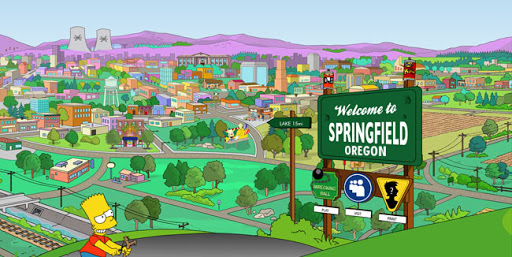 I've paid my dues -
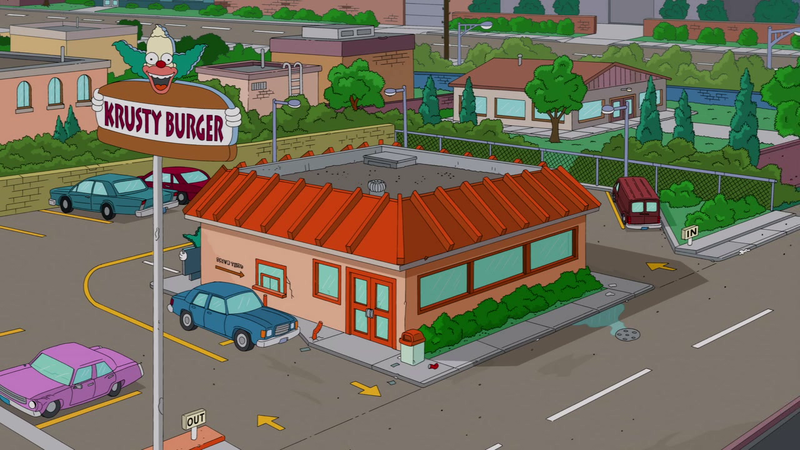 Time after time -
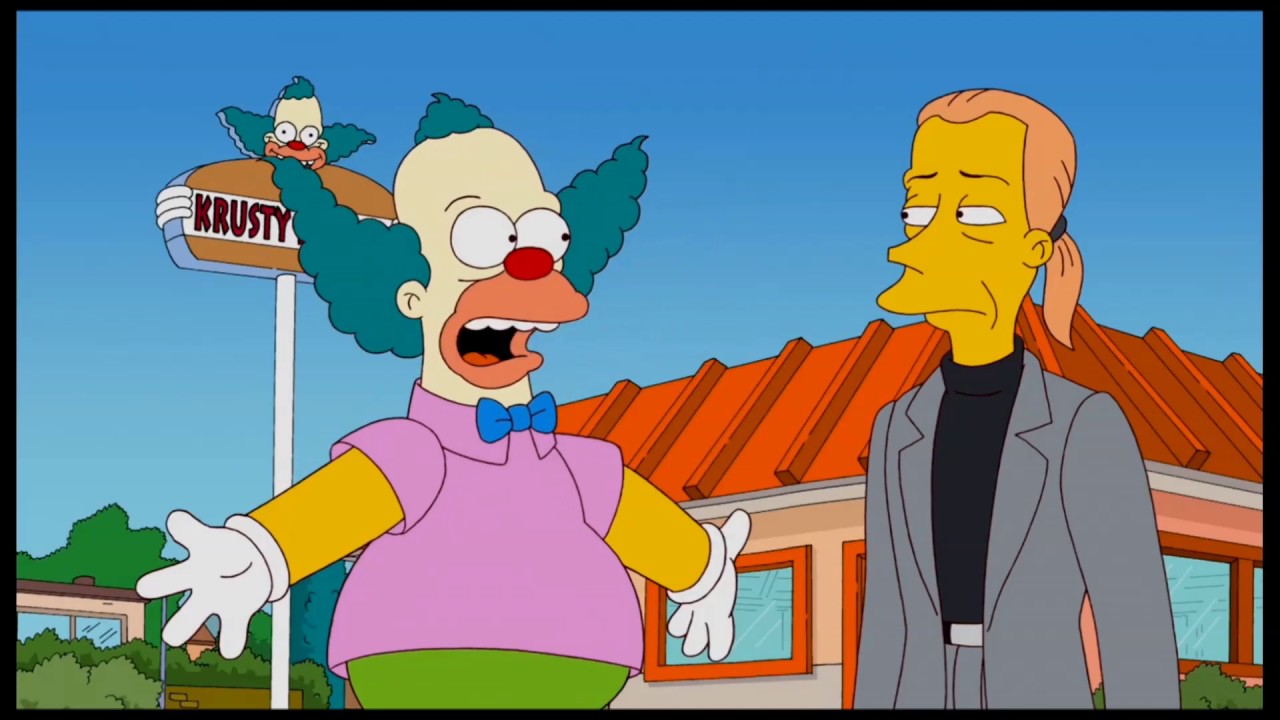 I've done my sentence
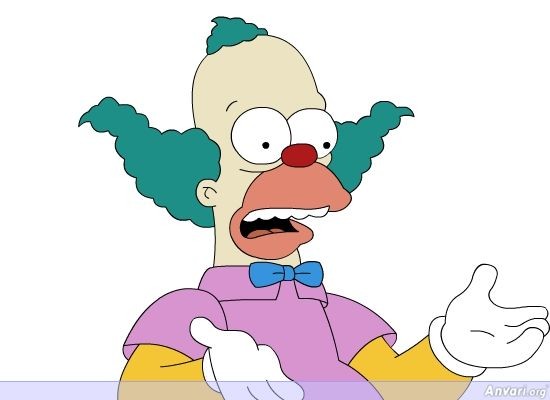 But committed no crime -
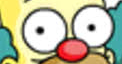 I've made a few
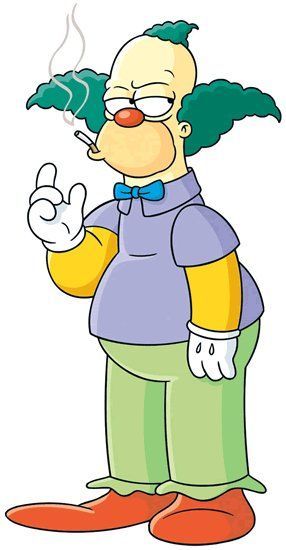 I've had my share of sand kicked in my face -
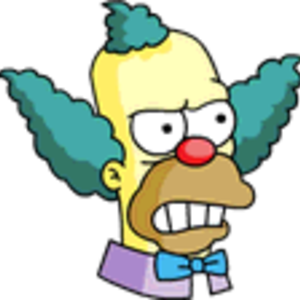 But I've come through
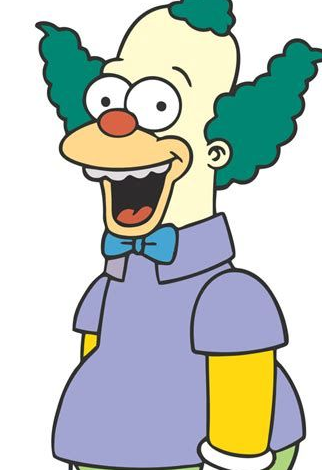 We are the champions - my friends
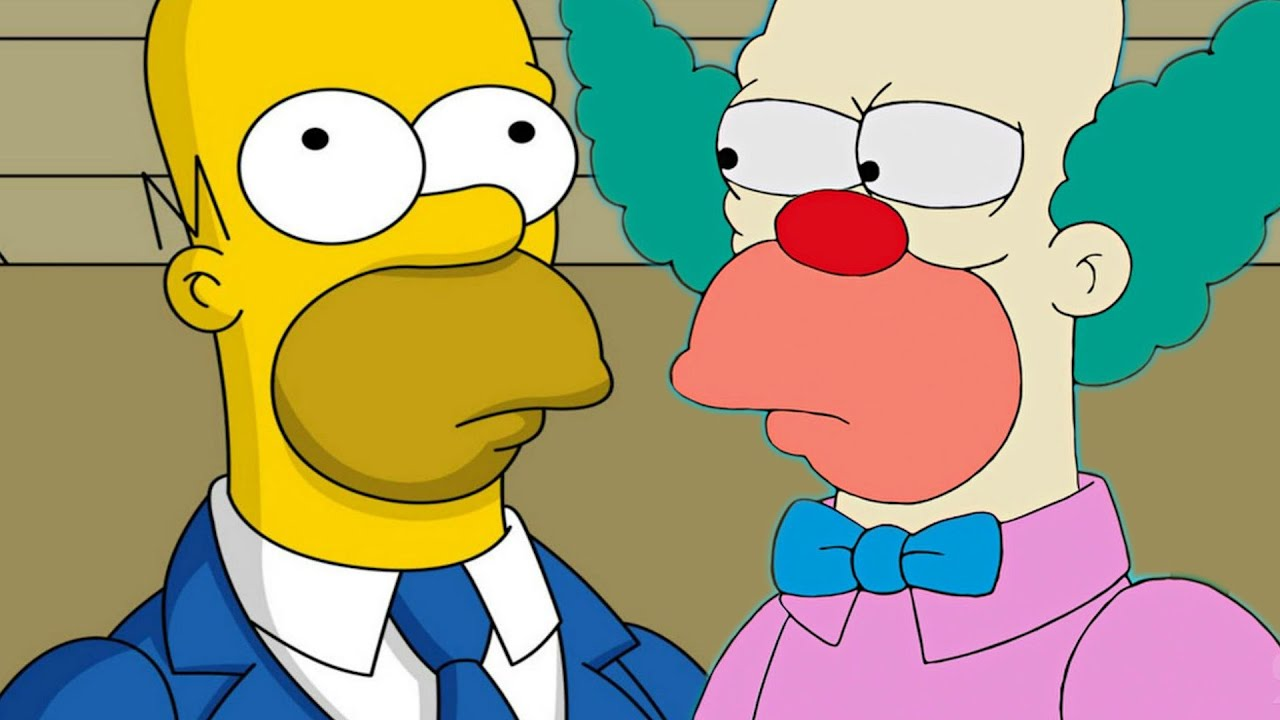 And we'll keep on fighting - till the end -
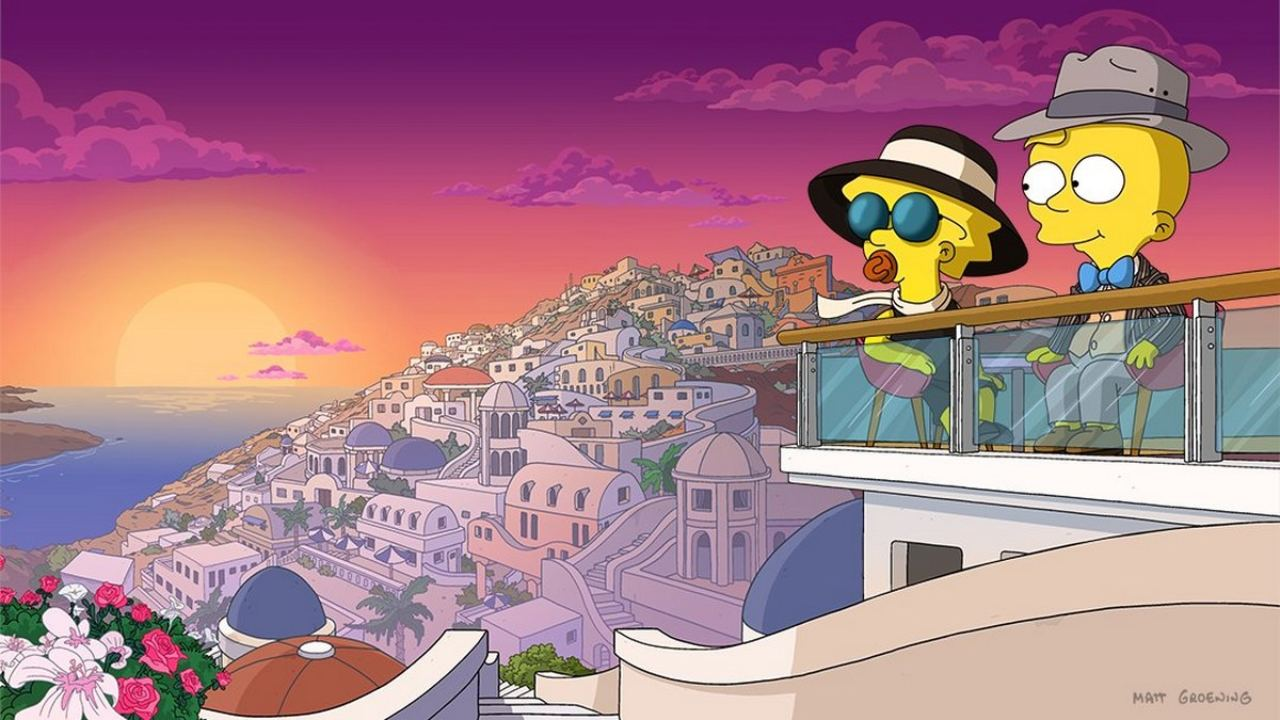 We are the champions -